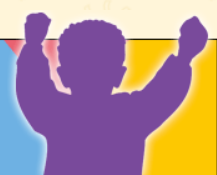 Agenda
Agenda1/30/2023
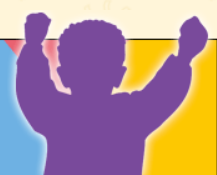 Why are we here?
Indicator B-12 (Early Childhood Transition) Data Submission Procedures
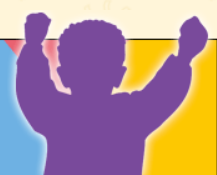 Indicator B-12 is a compliance indicator, and there is a 100 percent compliance target. Any percentage less than 100 percent is considered noncompliant for the child’s resident district, which is responsible for completing and implementing the IEP by the child’s third birthday. Therefore, the resident district is responsible for accurate submission of the following characteristics in the Michigan Student Data System (MSDS) which are used to calculate compliance.
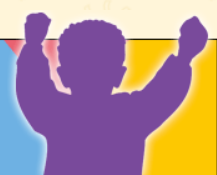 Part B indicator Measurement table
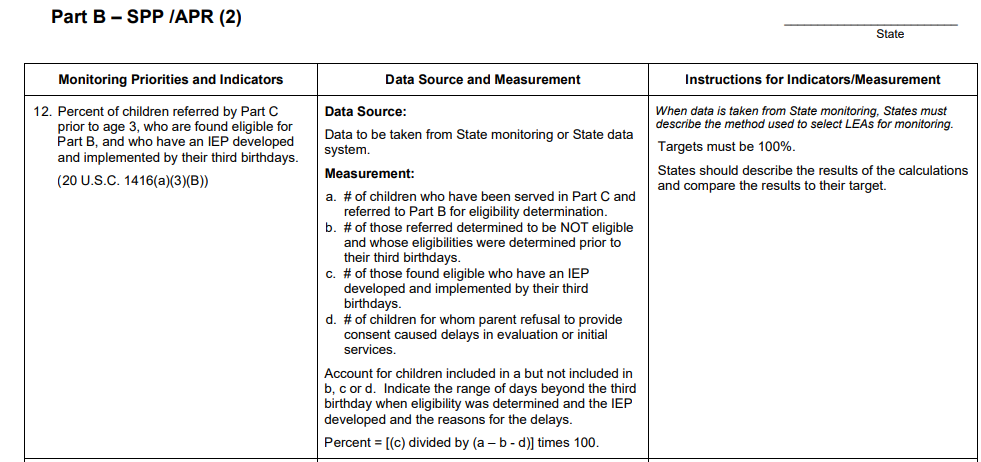 Link to pdf
B-12 Submission to MSDS
Roles and Responsibilities
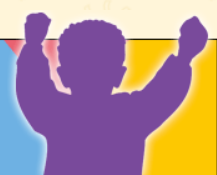 Early On Role

District Role

Both Early-On and District Role
Roles and Responsibilities- Early On Role
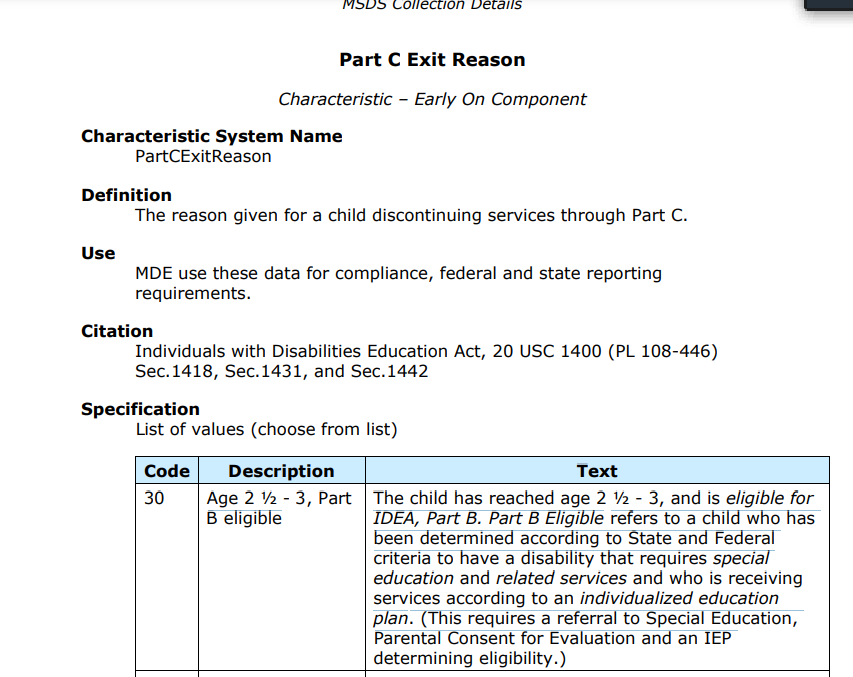 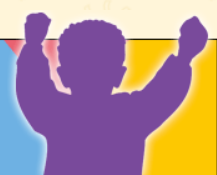 Roles and Responsibilities- District Role
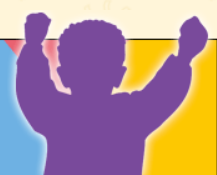 Roles and Responsibilities- Both Early-On and District Role
Report in MSDS submission
MSDS Manual
Overlay Review and Process
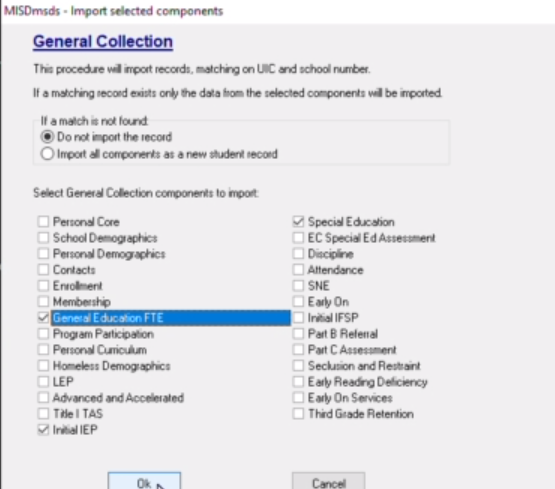 How to do the overlay 
video link
How to do the overlay Instructions
Resources from Macomb ISD
Misdmsds program zip file
MISDMSDS Installation Direction
Misdmsds Documentation
MSDS Collection Manual
List of challenges of why data is not submitted to MSDS correctly
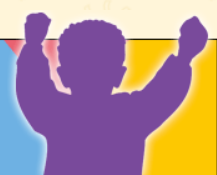 Areas of Challenge of why the student wasn’t in the count submission
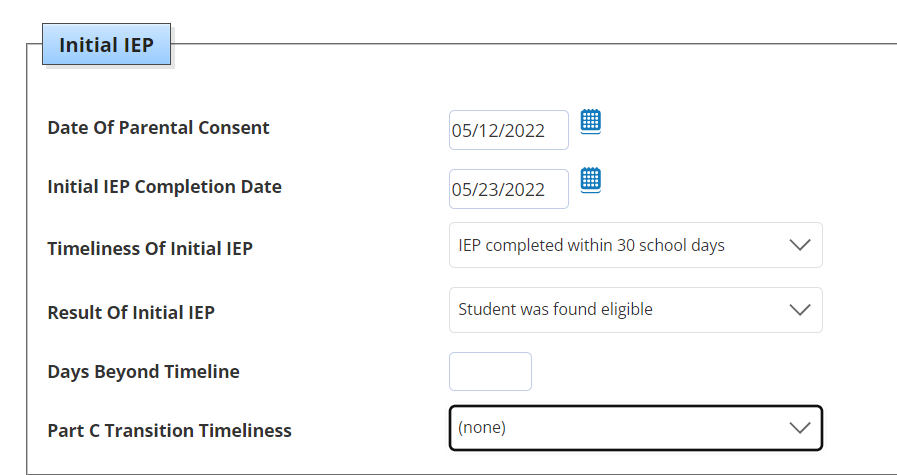 Example of an IEP of a child who is 3-6
Example of a child’s Enrollment Record  where the “Enrollment start date” is after the IEP date
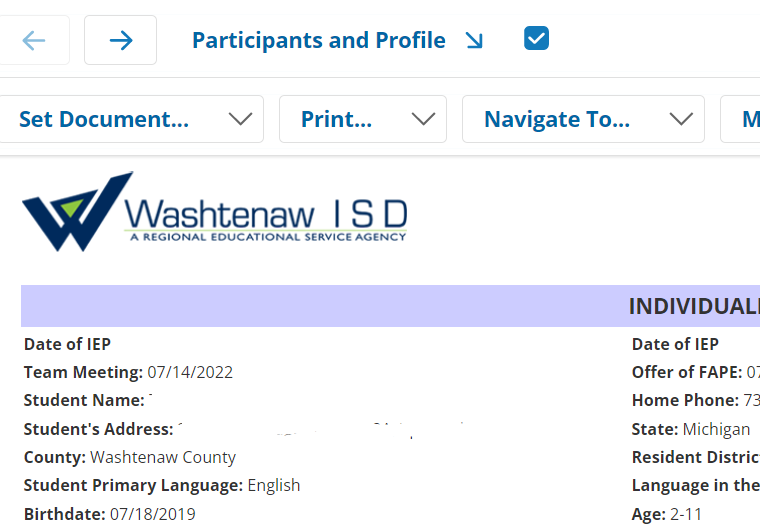 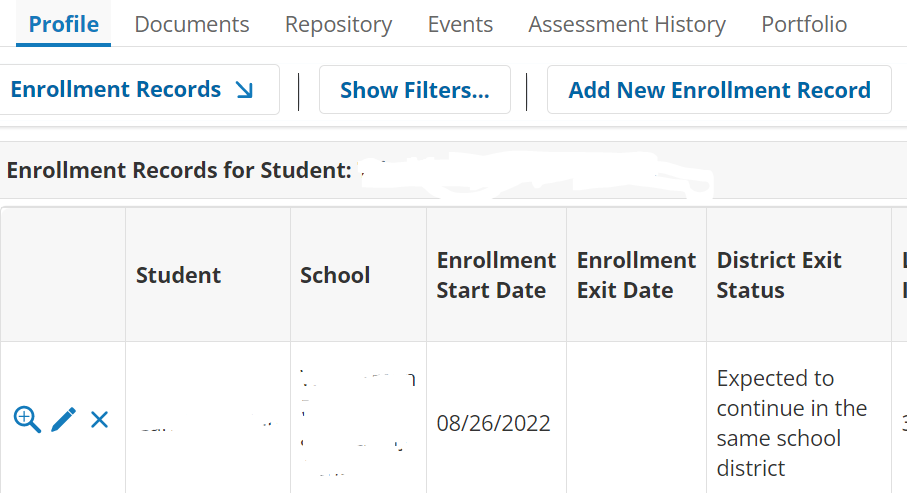 Early-On Department receives a referral for a student that is eligible for Part C
o   Input all student’s demographic information including date of birth and initial Part C date AND Enrollment Record Profile.
Evaluation – Eligibility Determination
Upon eligibility determination, WISD will provide EO services for all students who are residents of local school districts in Washtenaw County except for Ann Arbor.
WISD Early On meets and sends monthly reports to all local districts that contain upcoming MMSE transition age children.
Transition window is between ages 2.3 to 2.9 years. 
IFSP must have a transition plan and conference meeting.
Districts preparing to complete a REED MUST create an enrollment record and have an IEP completed and implemented by age 3. 
Enrollment records must be completed at least 24 hours prior to REED being open for data sync.  
*NOTE:  WHEN A DISTRICT COMPLETES A REED, IT MUST HAVE THE DISTRICT’S LOGO IN UPPER LEFT CORNER.
District has 30 school days to complete the evaluation once the REED is signed.
District invites appropriate stakeholders to the MET and IEP meeting.
District holds MET and IEP on or before the child's 3rd birthday. Be sure to finalize.
Early On Child Find ProceduresStep – by – Step
Question and Answers
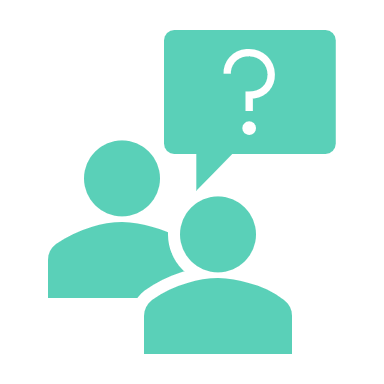